Texas A&M Sponsored Research Services
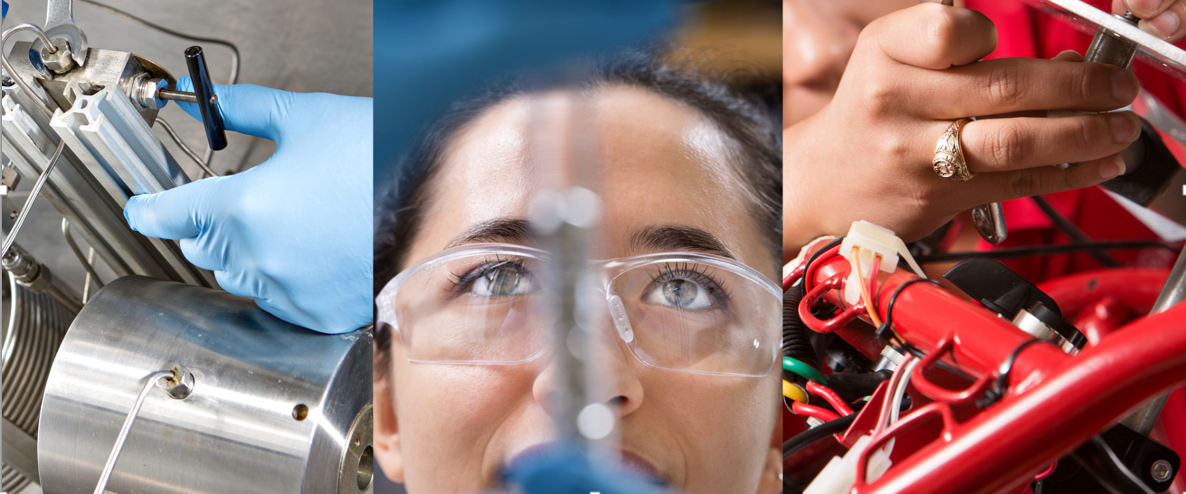 Texas A&M Sponsored Research Services
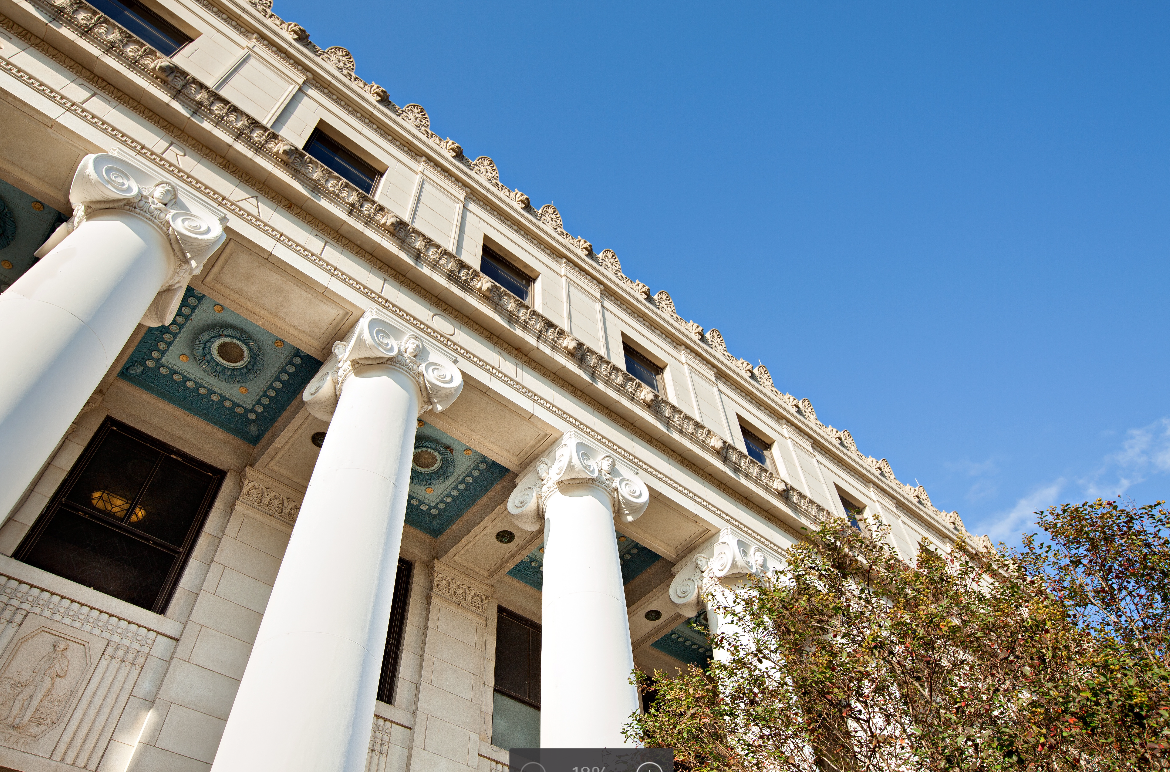 Texas A&M Sponsored Research Services (SRS) 
is a consortium  of 
The Texas A&M University System members
 who bring together expertise in
 research administration to enhance
 the research mission.
Texas A&M Sponsored Research Services
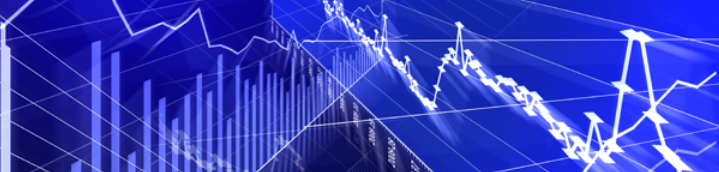 Sponsored Research Services (SRS) was established September 1, 2011,
to enhance research services.  SRS provides research administration services
to the Texas A&M University System members with sponsored research
activity based in Brazos County, as well as Texas A&M Galveston and Texas A&M University at Qatar.  In addition SRS supports pre-award services for some of the 
the systems’ regional campuses.
Est.
2011
Executive Leadership
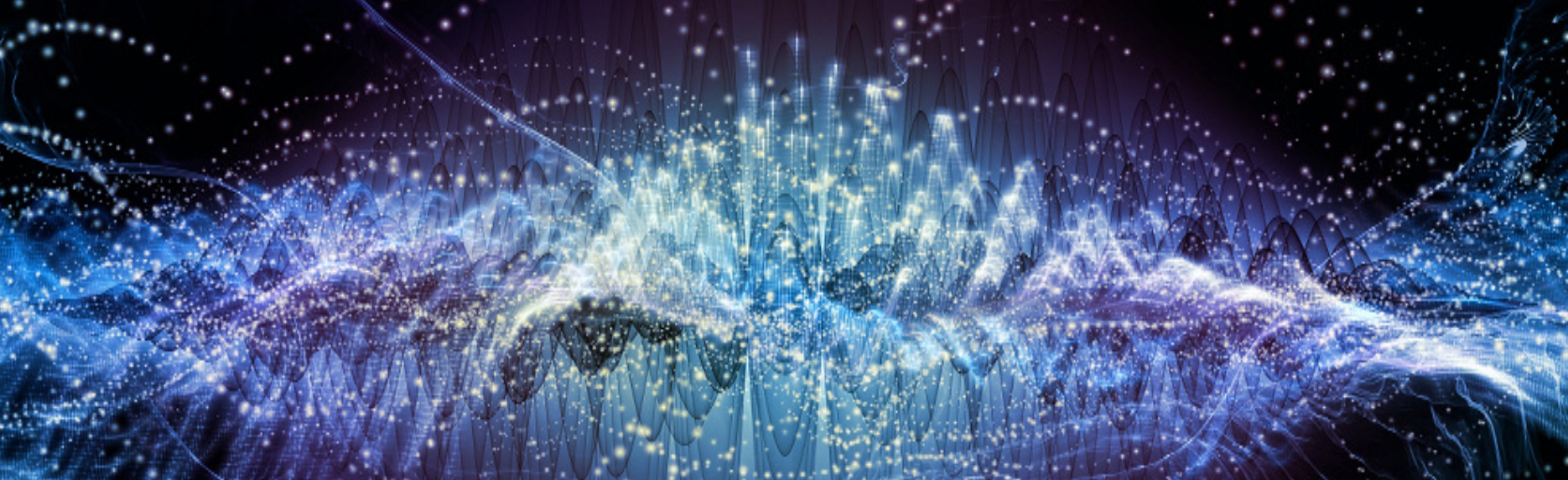 Kristi Billinger, Executive Director
kristib@tamu.edu
979-845-8673

Associate Executive Directors

Lesley Bell				Julie Bishop			Crissy Stratta
lbell@tamu.edu 			jbishop@tamu.edu	          cstratta@tamu.edu
979.845.7864			979.458.8760			979.458.8452
SRS Organizational Structure
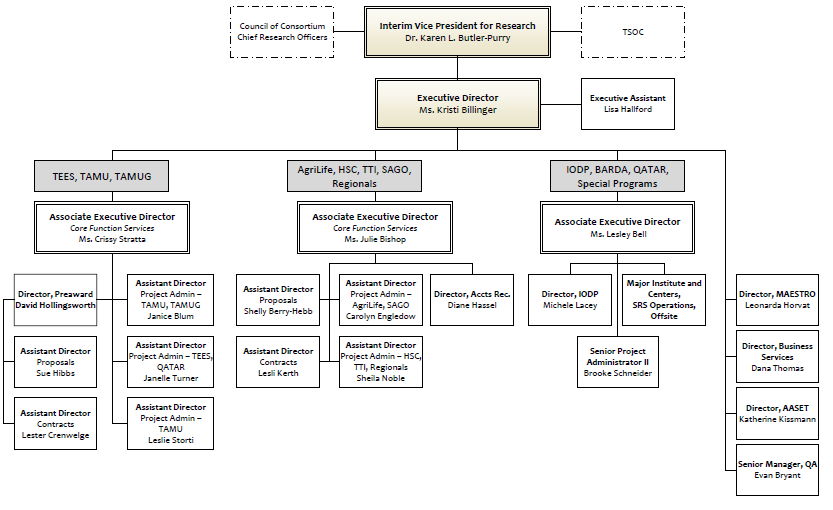 August 2017
Proposal Preparation and Submission
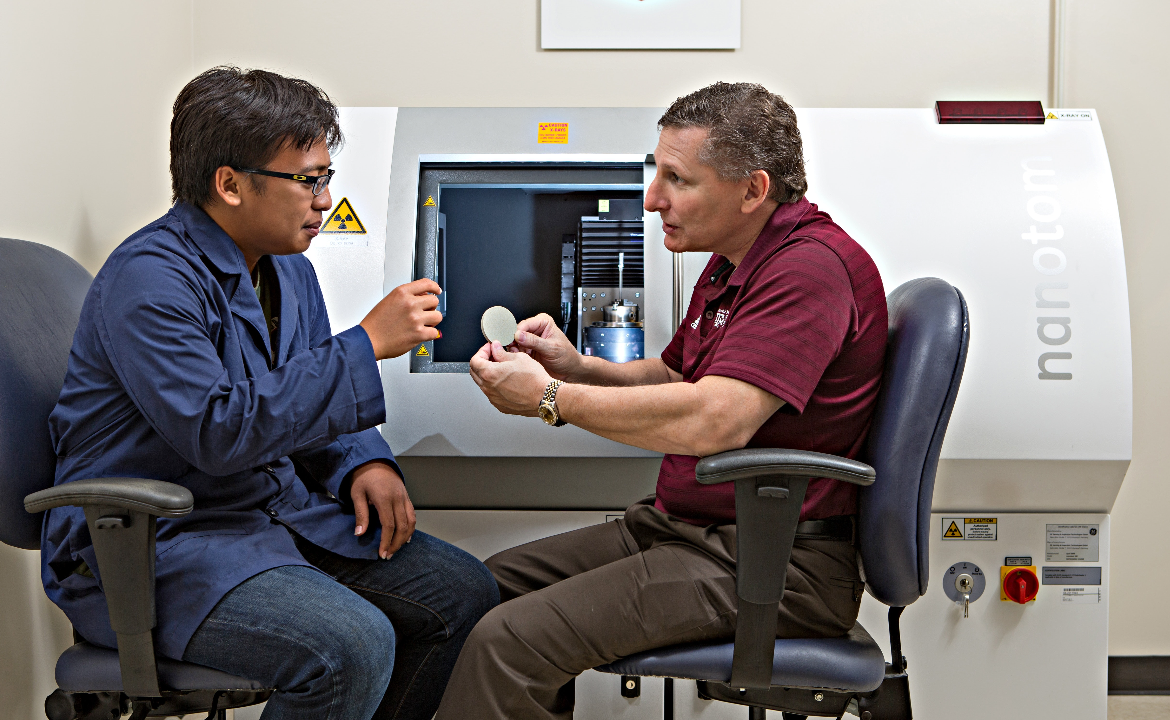 The proposal administrators assist researchers with the preparation and submission of proposals to sponsors for external funding. Services include budget development; completion of most administrative sections of the proposal; ensuring that the proposal is compliant with A&M System policies, System member’s requirements, state and federal regulations, and the funding opportunity’s specific terms and conditions. The proposal administrator will enter proposal information into MAESTRO where it will route for review and approval to appropriate stakeholders.  After review and approval, the proposal administrator submits  the proposal to the sponsor and tracks receipt of the proposal.
Contract Negotiation
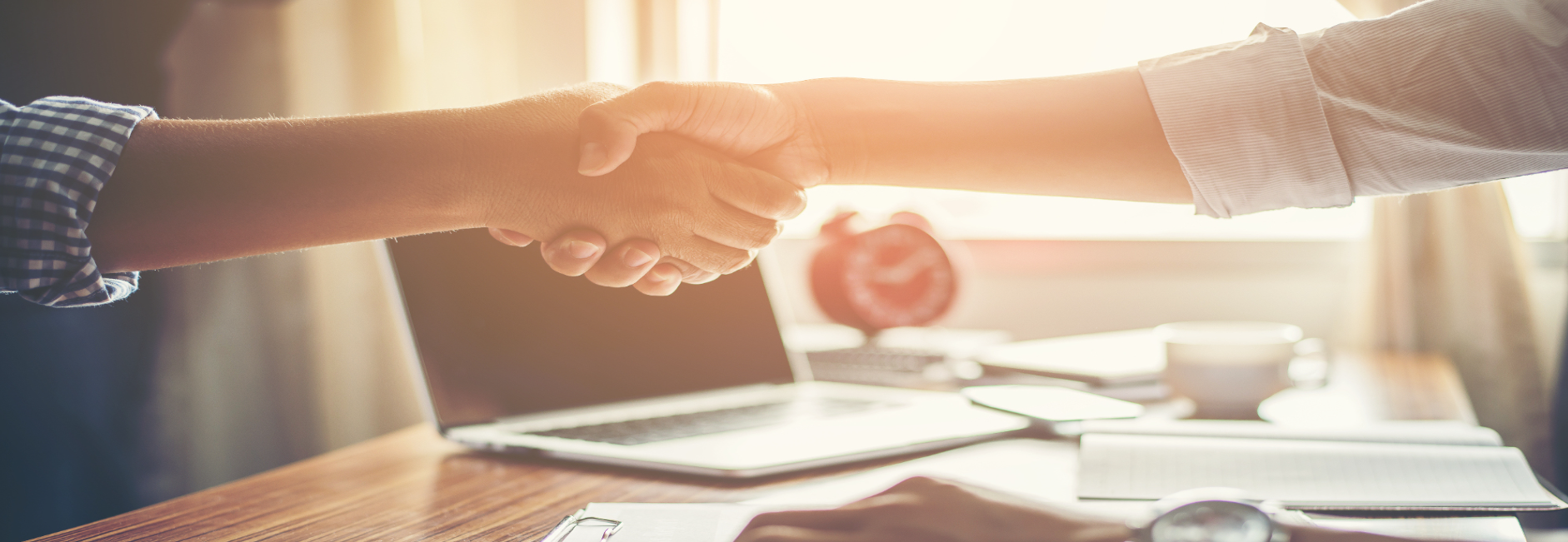 Agreements require careful review to protect the interest of the researcher and the system member.  An SRS contract negotiator will review the terms and conditions of agreements for non-standard conditions and negotiate any necessary changes.  To confirm agreements are acceptable, SRS contract negotiators also consult, as needed, the A&M System’s Office of General Counsel, Technology Commercialization, and the appropriate system member’s administration.
Project Administration
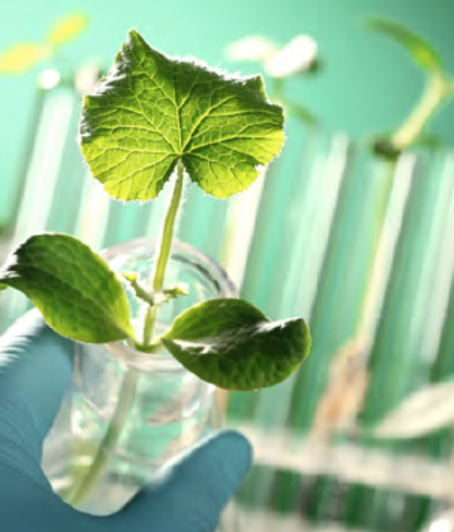 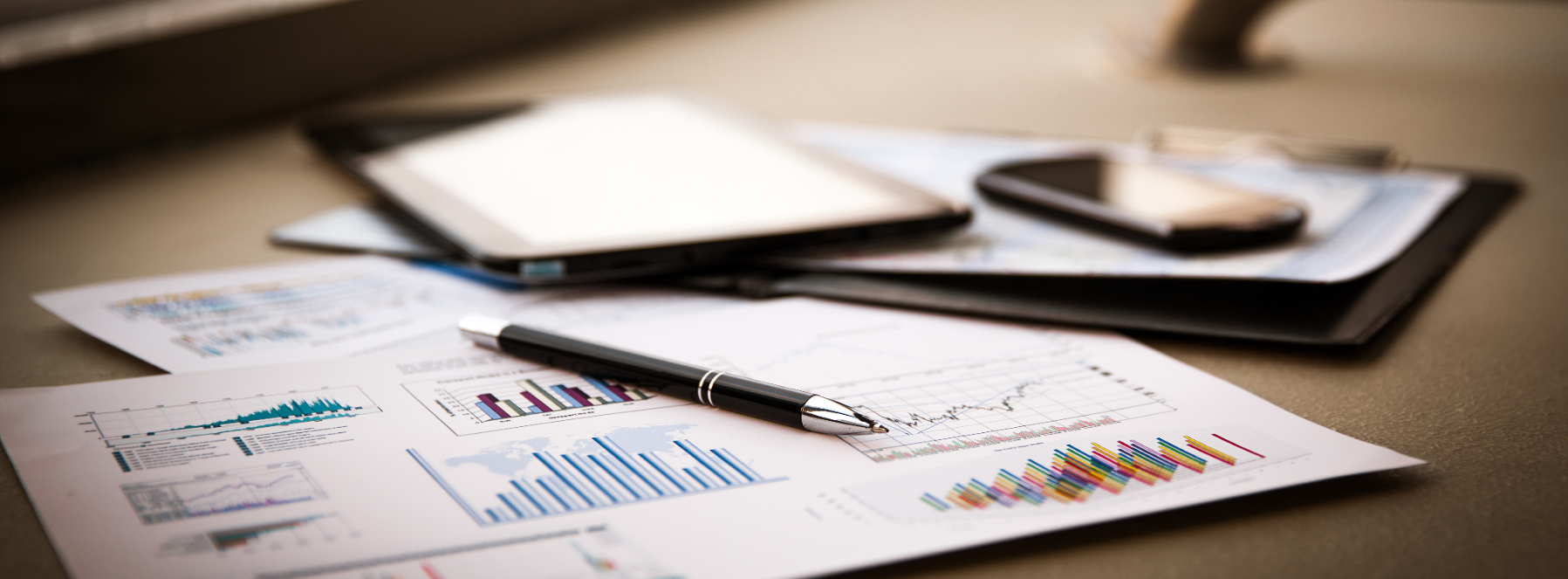 The project administration team establishes and monitors sponsored project accounts and provides a summary of award regulations and requirements for each account to the researcher and departmental administrators.  The team also provides expenditure monitoring to ensure allowability and compliance with federal regulations, sponsor specific requirements, state and university system policies and procedures.
Accounts Receivable
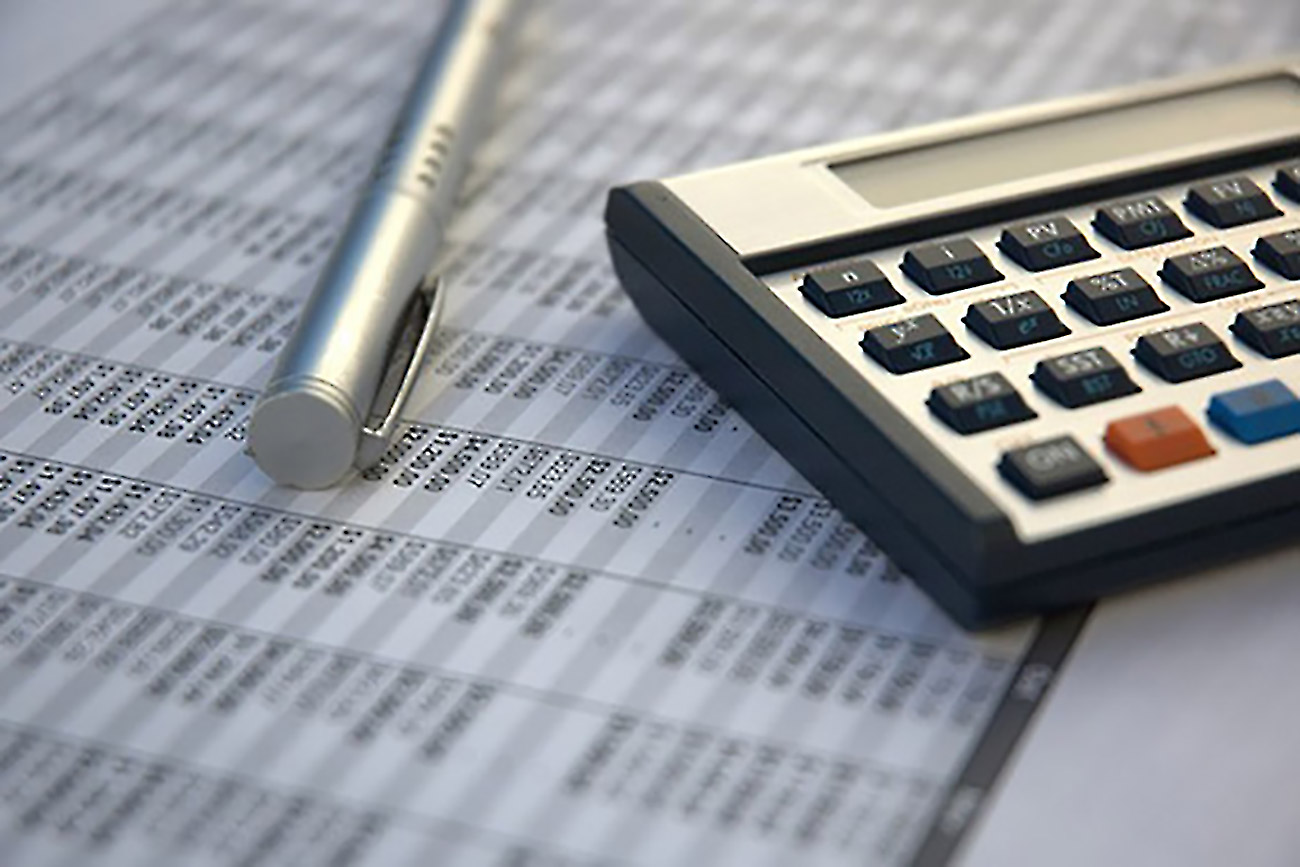 Sponsored project invoicing, letter of credit draws, and financial reporting are conducted by our accounts receivable team in accordance to the sponsor’s terms.  Collection of aged receivables are also managed by the SRS accounts receivable team.
Members Currently Served
Texas A&M System Office					
Texas A&M University						
Tarleton State University					
Texas A&M AgriLife Research				
Texas A&M AgriLife Extension Service	
Texas A&M Veterinary Medical Diagnostic Laboratory
Texas A&M Engineering Experiment Station		
Texas A&M Health Science Center
Texas A&M Corpus Christi		
Texas A&M University Galveston				
Texas A&M University Qatar
Metrics & Reporting FY2017
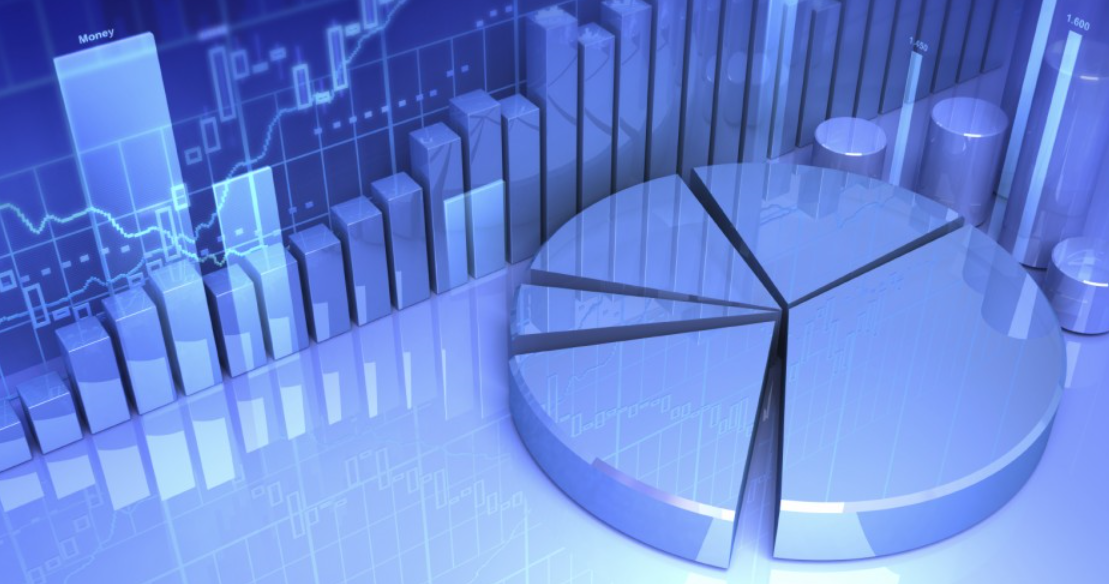 Pre-Award
Number of proposal submitted:  FY16 4,986
Number of contracts negotiated:  FY16 2,341
Awards (continued)
Number of actively managed projects:  As of 07/31/17 5,019
Number of actions processed in FY16 7,048 (New 3,103; All other 3,945)
Metrics & Reporting FY2017
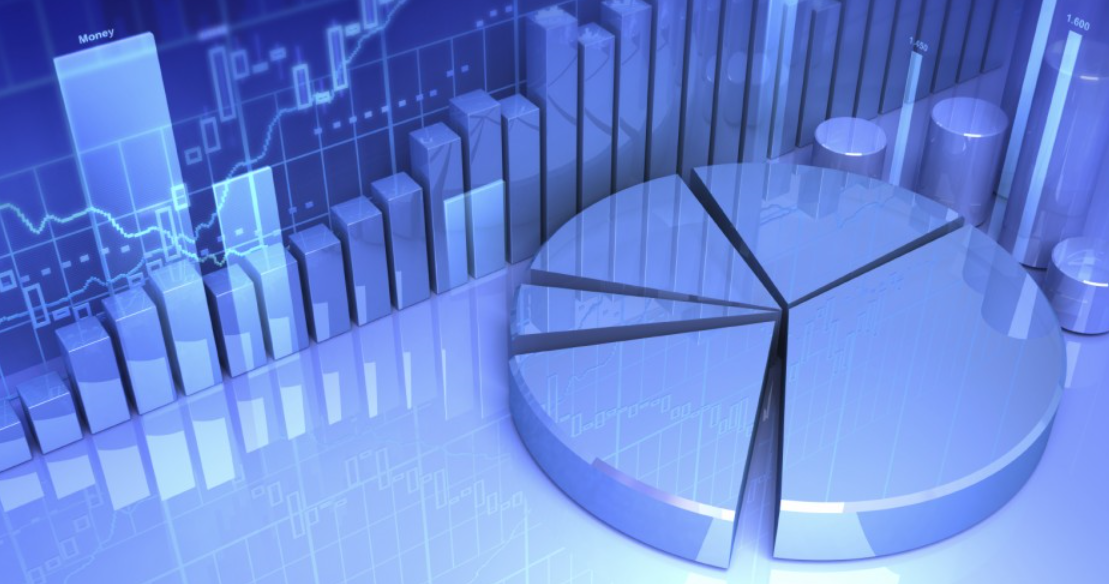 Accounts Receivable and Reporting
Number of financial reports submitted:  FY16 2,098
Number of invoices sent:  FY16 12,808 
Number of letter of credit draws: FY16 2,011
Assessment Upon Arrival
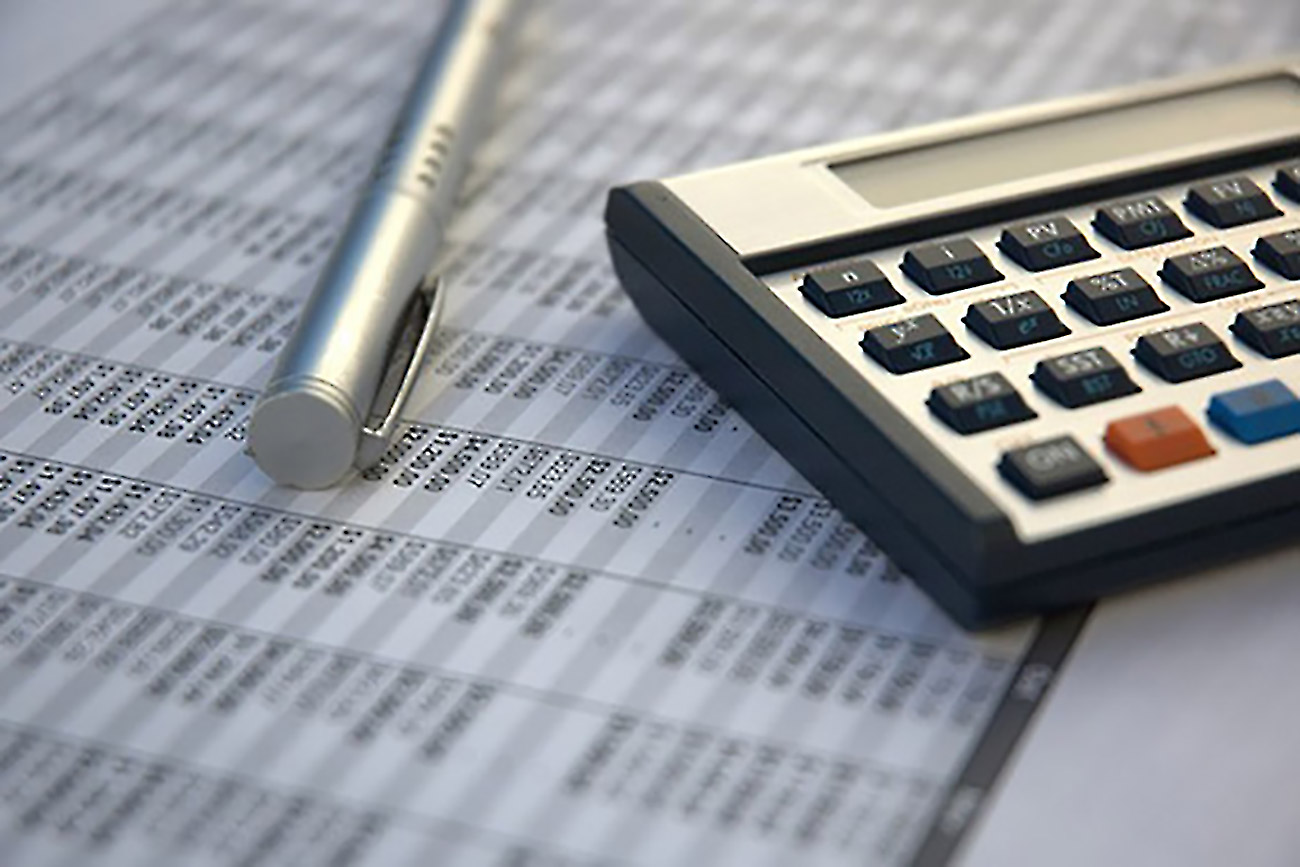 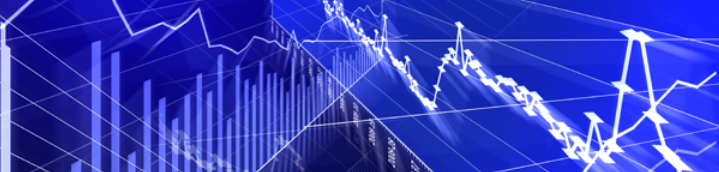 Research Community Feedback
Reduce Staff Turnover
Need Better Trained Employees
SRS Contact Information
Awards/Modifications Established More Timely
Need for a New Comprehensive Electronic Research Administration (ERA) System
Proposal Administrators Were Not Receiving Proposals to Submit Timely
April 2016
Assessment Upon Arrival
What Was Discovered
High Rate of Staff Turnover ~30%
Employees Needed More Training and Better Tools – Manuals/Desk References
Proposal Administrators Were Not Receiving Proposals to Submit Timely
Awards/Modifications Needed to be Set-up More Timely/Need for Interim Funding
Some Duplication of Processes
Data Integrity Concerns
Lack of Transparency for Leadership and Members SRS Serves
Few Useful Metrics & Reports Available for Decision Making & Not Easy to Access
Need to Restructure Some Areas/Reallocation of Resources
April 2016
Process Mapping
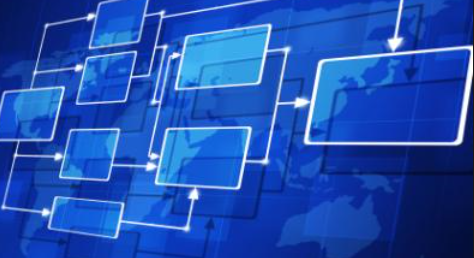 To gain efficiencies and to identify any areas of weakness we conducted process mapping on the following areas:
Proposal Submission 							Contract Negotiation			
Award Set-up 								Accounts Receivable 
Subrecipient Monitoring						Cash Management 
Travel
Accomplishments To Date
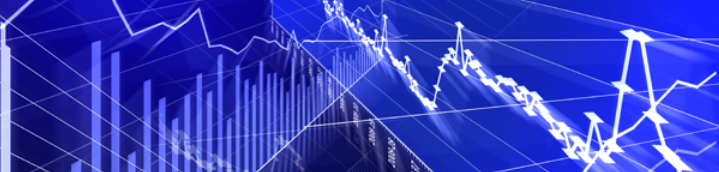 From FY16 to FY17 Staff Turnover Has Been Reduced From ~27% to ~13% 
    (does not include internal moves or retirements) 
Evaluated Staff Workloads to Provide Better Service and Retain Employees
Completed Process Mapping
Identified Duplicate or Unnecessary Processes and Realigned Duties 
Reallocate Resources to Boost the Proposal Team
National Council of University Research Administrators (NCURA ) Training – targeted at early career research administrators
Proposal Submission Guidelines
Data Integrity
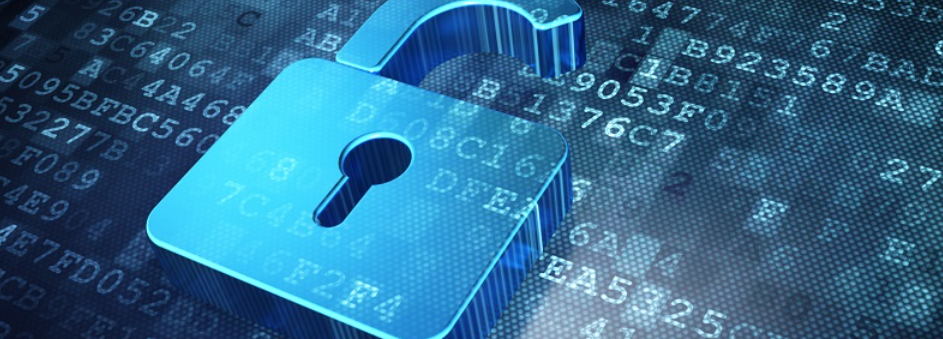 Award and Account Set-up and Expediting Team (AASET) performs the role of intake of award documents from sponsors, sets up interim funding (when appropriate), and establishes sponsored projects and accounts in MAESTRO and FAMIS.  This includes issuing a summary of award regulations and requirements for each account to the researcher and departmental administrator.  AASET is also responsible for managing the sponsor tables in MAESTRO and data integrity of the award set-up.
AASET is led by Katherine Kissmann, Director
Projects Will be Available Timely so Investigators can Start Work
Ensure Data Integrity at time of Award Establishment
Allows Project Administrators to Better Manage Projects and to be Proactive Rather Than Reactive.
Data Integrity
Introducing AASET Staff
AASET
Impact to the Research Community
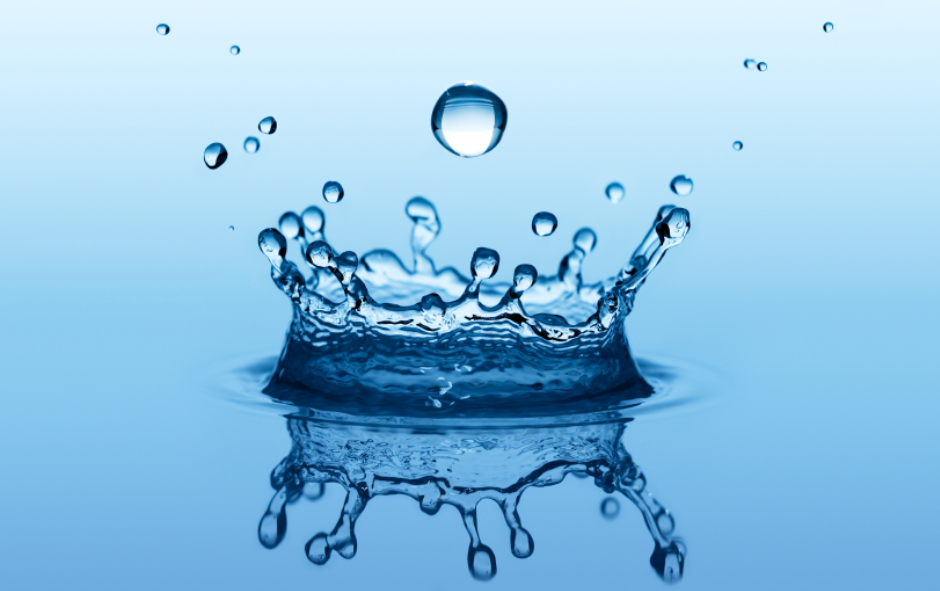 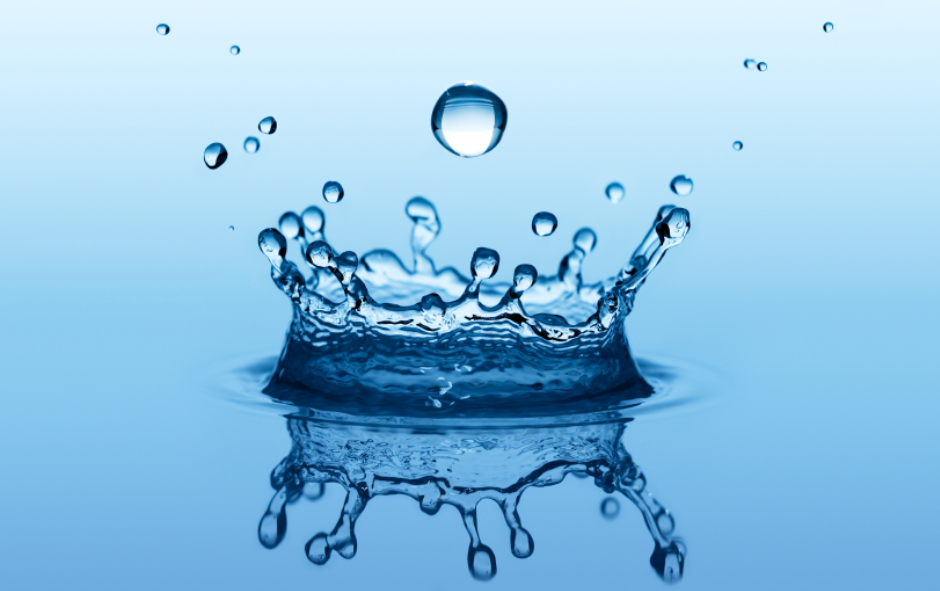 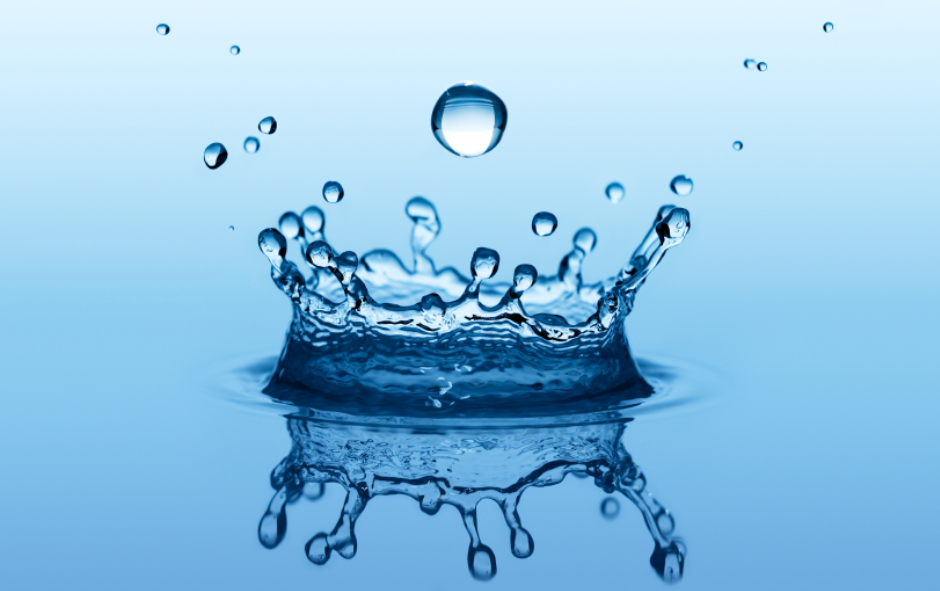 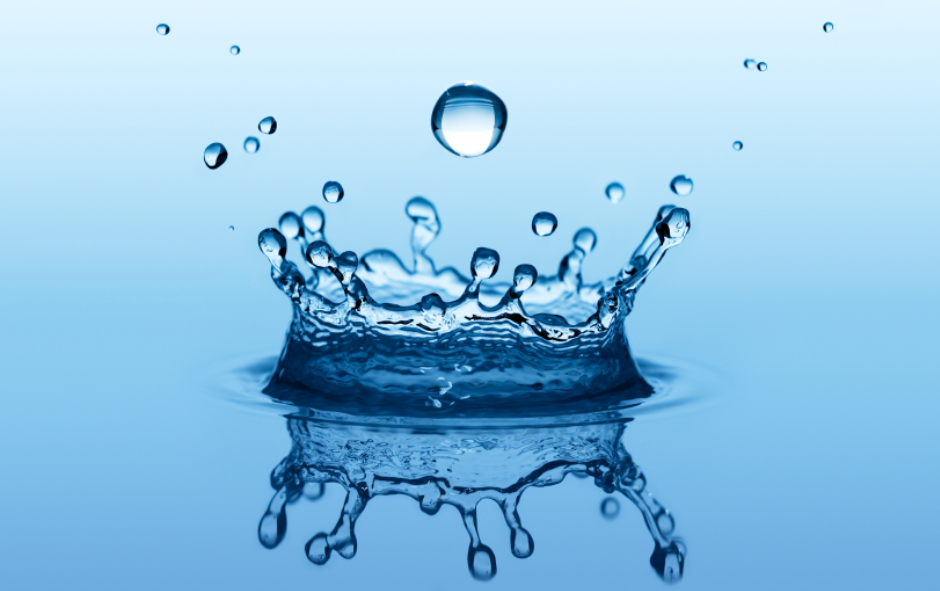 Investment in Human Capital Which Reduced Employee Turnover
Better Customer Service
Transparency for Leadership and Members
Creating Metrics & Reports
New SRS Website
Single Point of Contact for Post-Award Administration
SRS Administrators Maintaining Office Hours within the Member
Outreach to Campus Research Community
How Can We Help You
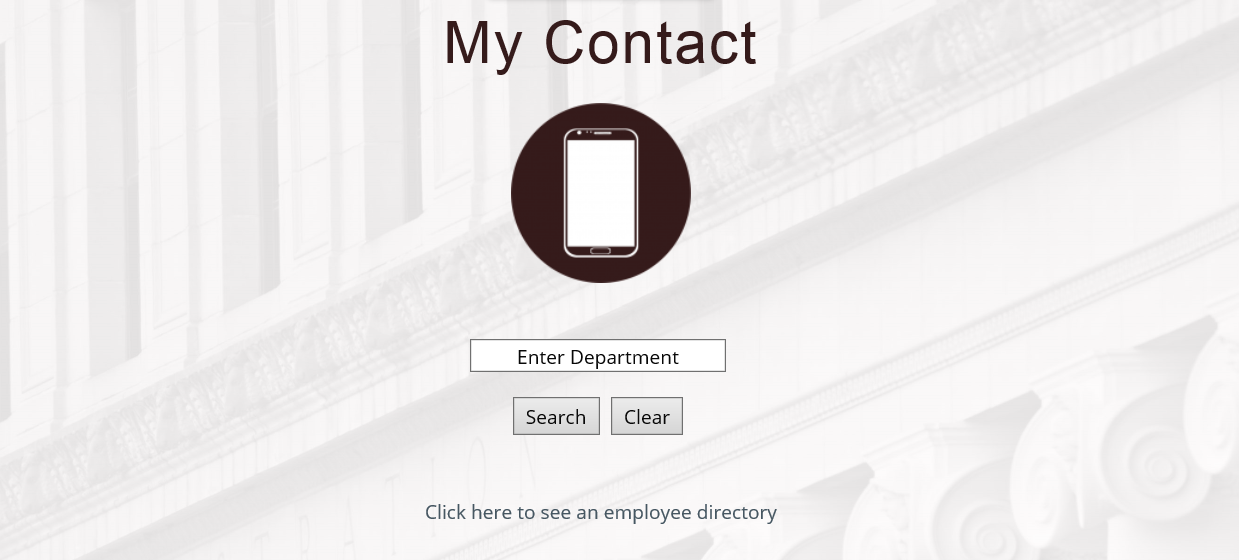 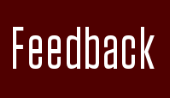 srs.tamu.edu
ERA System Search
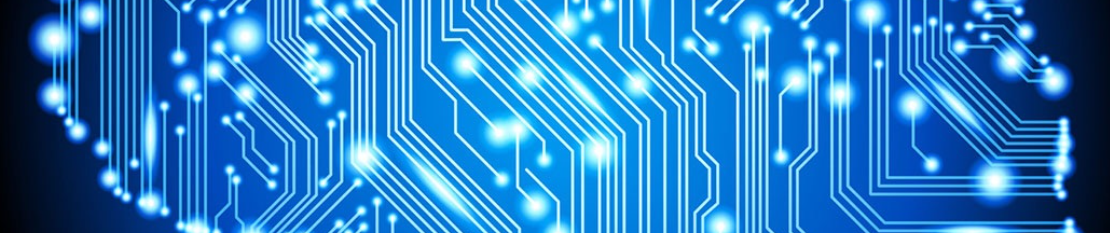 Spring 2017 a Task Force Was Assigned to Explore the options for a New Pre-award Electronic Research Administration (eRA) System 
Co-Chaired by Dr. Ulisses Braga Neto and Dr. Matt Sheldon  
Viewed Three ERA Systems:

Click 					Open Lab May 26, 2017
Kuali Co. 					Open Lab July 28, 2017
Streamlyne 				Open Lab August 22, 2017

The timeline for standing up a new ERA system is two years at a minimum
ERA System
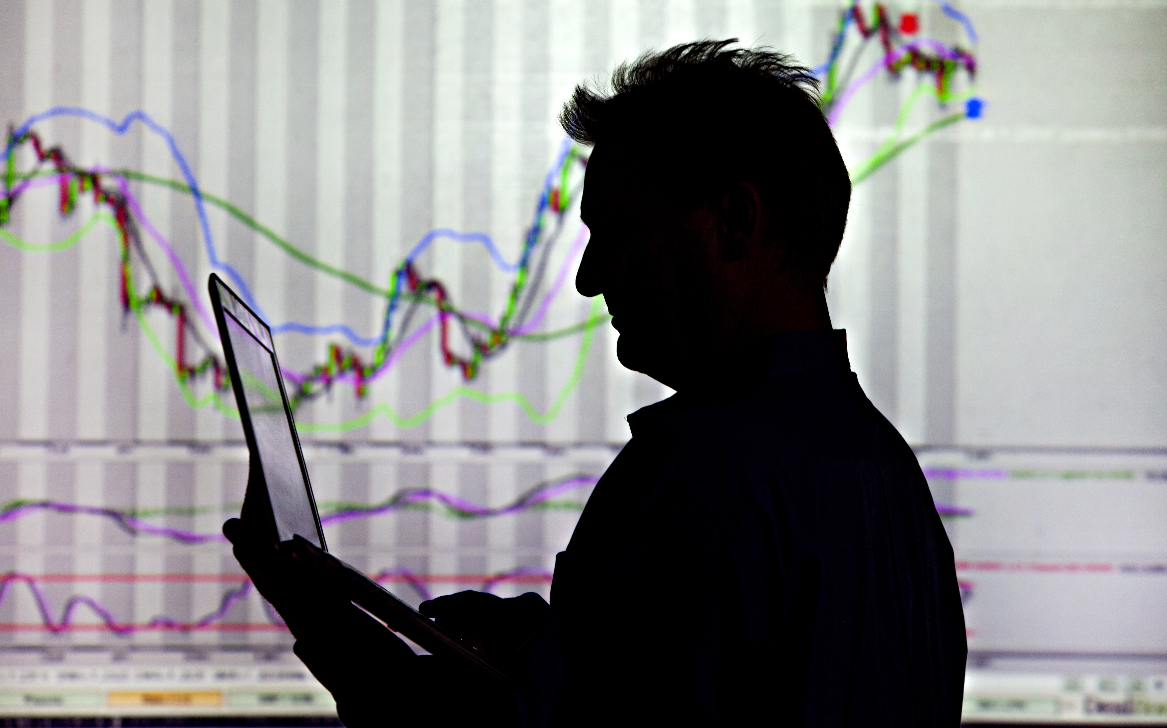 The electronic research administration (ERA) System is tasked with developing, implementing,
 and maintaining  the enterprise information system named MAESTRO.  MAESTRO supports researchers  and research administration across the A&M System.  Through various models MAESTRO provides transparency to users so that they may review and approve their proposals prior to submission to the sponsor, check the  status of contracts in negotiation, and view post-award information.
In the Interim Continue to Improve Existing ERA System:  MAESTRO 
Executive Portal
PI dashboard
Forums to provide input
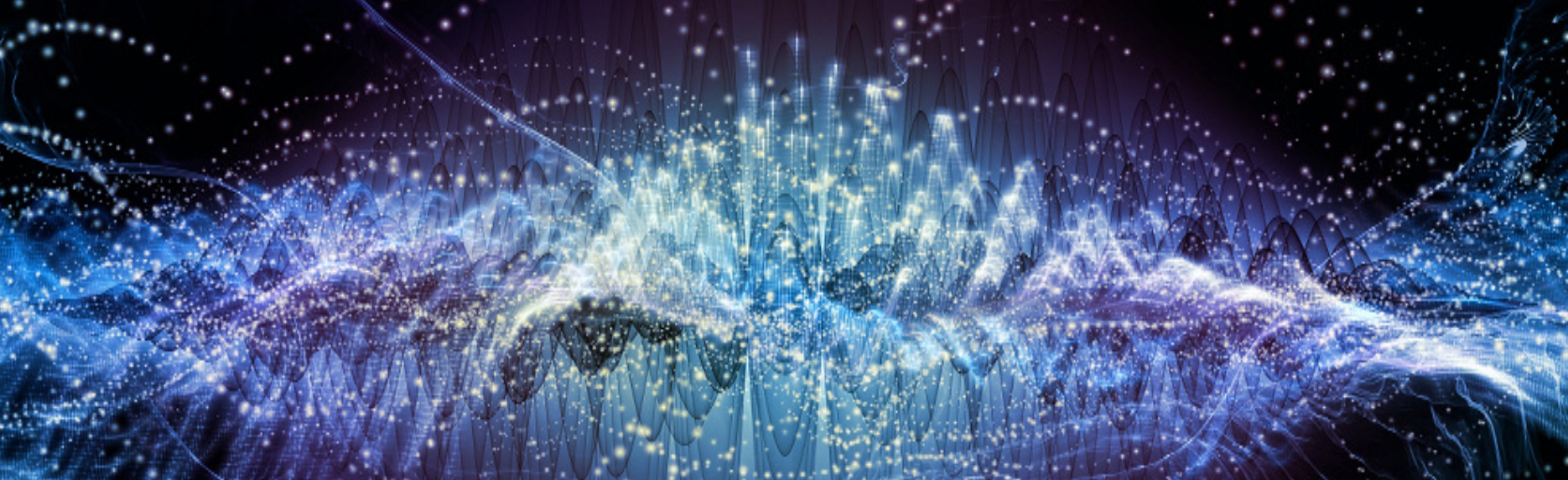 Texas A&M Stakeholder Operations Committee (TSOC)
Council of Principal Investigators (CPI) 
University Research Council (URC)
Faculty Senate
University Distinguished Professors
Executive Leadership
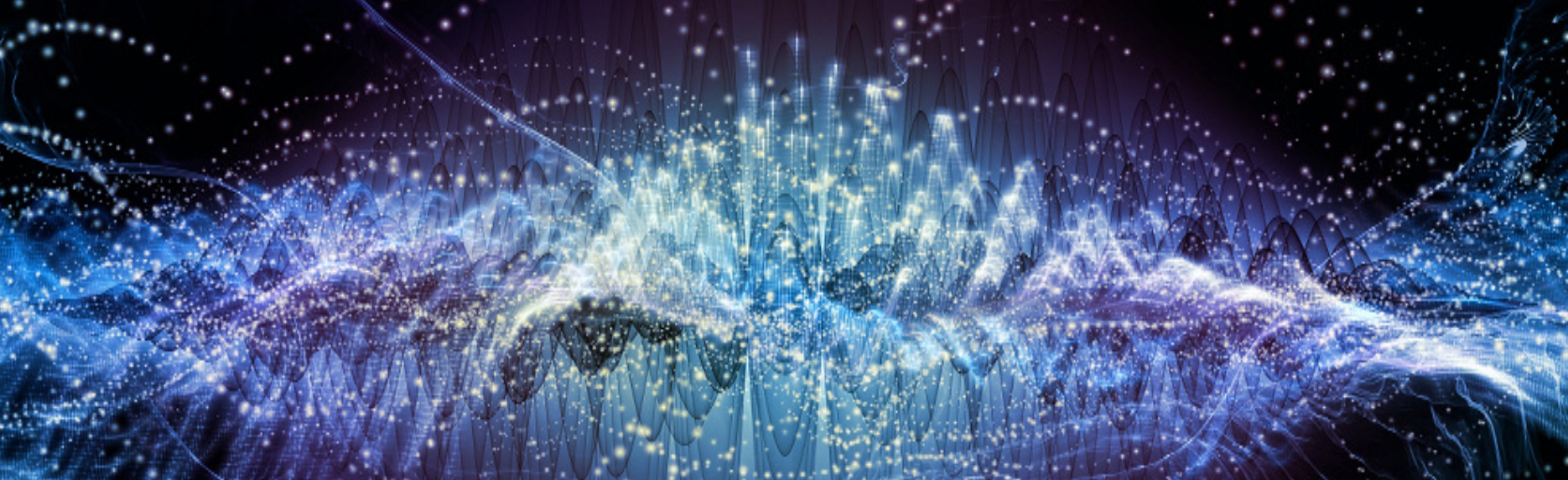 We are here to assist and facilitate so please contact us with any questions or concerns

Kristi Billinger, Executive Director
kristib@tamu.edu
979-845-8673

Associate Executive Directors

Lesley Bell				Julie Bishop			Crissy Stratta
lbell@tamu.edu 			jbishop@tamu.edu	          cstratta@tamu.edu
979.845.7864			979.458.8760			979.458.8452
Questions or Comments
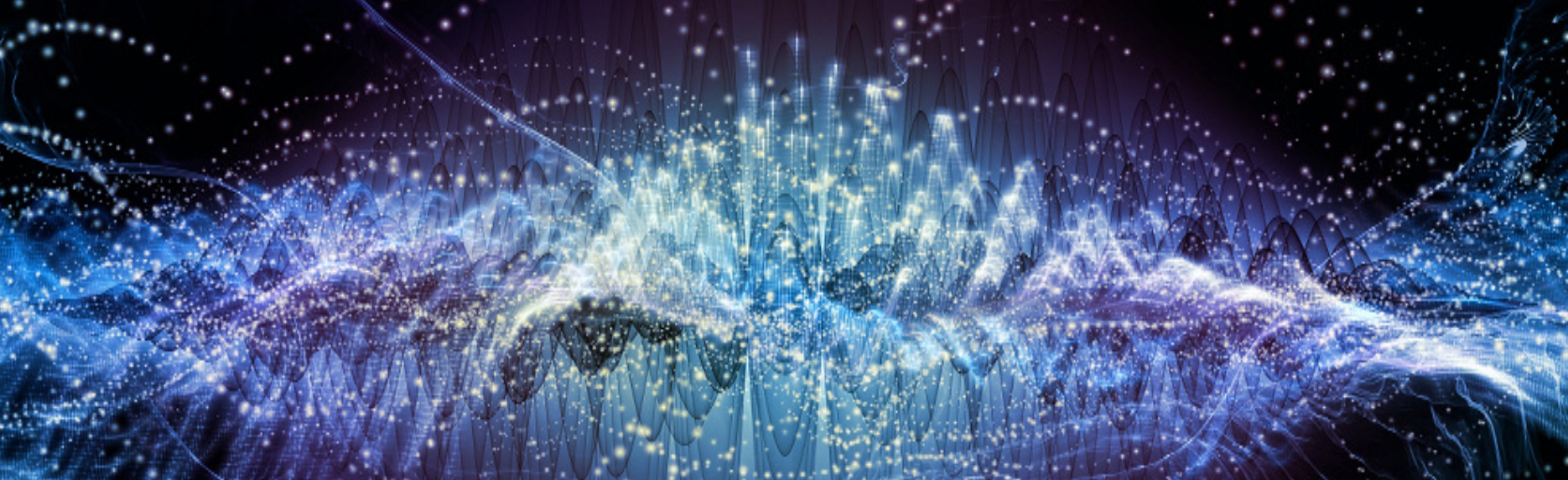 srs.tamu.edu